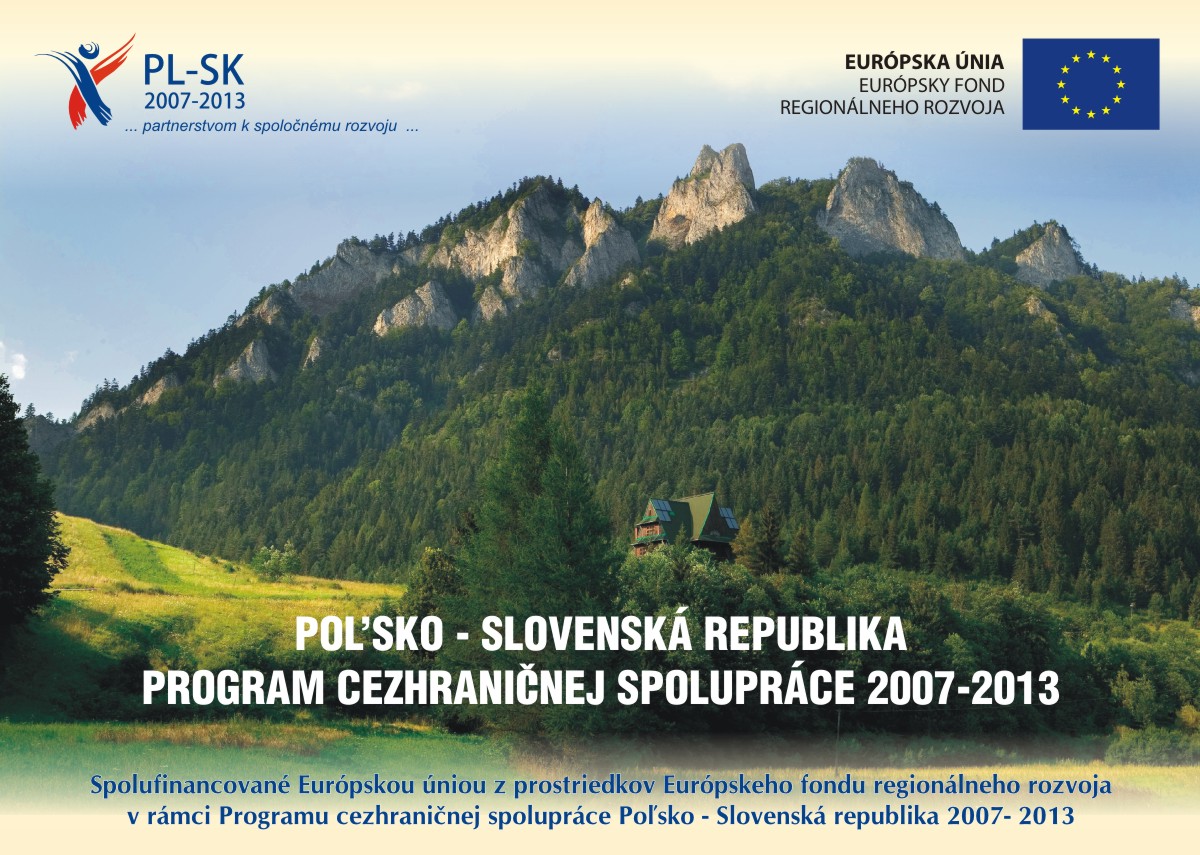 Zmluvy o poskytnutí finančného príspevku, partnerské zmluvy.Čomu je potrebné venovať osobitnú pozornosť
Grzegorz Gołda
STS PCS PL-SK
Pred podpisom si prečítajte !!!
Základné práva a povinnosti zmluvných strán sú stanovené v zmluve  o poskytnutí finančného príspevku  a  v partnerskej zmluve;
V zmluvách sa nachádzajú odkazy na inú programovú dokumentáciu obsahujúcu dôležité informácie ovplyvňujúce realizáciu projektu;
V zmluvách sú stanovené dôležité lehoty z hľadiska implementácie projektu;
Pozor!! Dva vzory zmlúv – projekty bez štátnej pomoci/projekty so štátnou pomocou;
Zmluva o poskytnutí finančného príspevku pre projekt najdôležitejšie otázky;
§ 2 ods. 3 a 4 – uplatňovanie právnych predpisov VP a PP – národných aj Európskeho Spoločenstva (základné právne predpisy pozri preambula, ako aj § 1, ale nie len…);
§ 3 – rozpočet musí byť v súlade so žiadosťou o finančný príspevok a s prílohou č. 1 k žiadosti o FP;
§ 4 – doba realizácie projektu musí byť v súlade so žiadosťou o FP ako aj v súlade so záväzkom, že je projekt realizovaný v súlade s aktuálnym vecným a finančným harmonogramom;;
§ 5 ods.1 – zodpovednosť VP širšie popísaná v § 11;
§ 5 ods. 5 a 6 odvolanie sa na partnerskú zmluvu;
Zmluva o poskytnutí FP – najdôležitejšie otázky, pokračovanie
§ 6 ods. 1. – monitorovacie obdobie: 3 po sebe nasledujúce mesiace počítané od dátumu podpísania zmluvy o poskytnutí FP;

§ 6 ods. 11-15 – zdôraznenie nutnosti dodržiavania národných zásad verejného obstarávania a dôsledky prípadných chýb, potreba monitorovania prípadných čistých príjmov a oprávnenosti DPH (pozor na dobu udržateľnosti projektu, v Poľsku je možné podať žiadosť na Daňový úrad o vrátenie DPH do 5 rokov po znesení výdavku);

§ 7 ods. 3 – prísnejší výpočet úrokov zo súm, ktoré treba vrátiť. Počítame odo dňa prevedenia prostriedkov na účet VP (nie od dátumu zistenia nezrovnalosti);
Zmluva o poskytnutí FP – najdôležitejšie otázky, pokračovanie
§ 8 kontrola a audit, miesto uchovávania dokumentov;
§ 9 povinnosti informácie a propagácie;
§ 11 ods. 1 a 2 povinnosti VP a PP (vrátane pravidelného monitorovania zo strany VP priebehu implementácie projektu);
§ 11 ods. 1 bod 8 archivovanie dokumentov minimálne do 31.12.2020, avšak § 11 ods. 1 bod 8 archivovanie je kratšie ako 3 roky od dátumu ukončenia Programu (pozor: doba platnosti partnerskej zmluvy);
§ 11 ods. 3 podmienky prípadného pozastavenia platieb RO
Zmluva o poskytnutí FP – najdôležitejšie otázky, pokračovanie
§ 12 zavádzanie zmien v projekte;

§ 12 ods. 3 zabezpečenie udržateľnosti v lehote 5 rokov od ukončenia celého projektu (dátum ukončenia projektu to je dátum vyplatenia poslednej refundácie z ERDF);;

§ 12 ods. 4 – postup pri zavádzaní zmien;

§ 13 ods. 1 podmienky zrušenia zmluvy o poskytnutí finančného príspevku na projekt (vrátane falošných deklarácií pri žiadaní o FP, nedodržiavania procedúr uvedených v zmluve alebo národných predpisoch a predpisoch Európskeho Spoločenstva, vydávania poskytnutého finančného príspevku, ktoré nie je v súlade s určením)

§ 13 ods. 5 upozornenie o povinnosti VP predložiť záverečnú monitorovaciu správu bez ohľadu na to, či projekt bol alebo nebol zrealizovaný
Zmluva o poskytnutí finančného príspevku so štátnou pomocou – najdôležitejšie dodatočné ustanovenia
§ 1 definície pomoci de minimis, regionálnej investičnej pomoci, programu pomoci;

§ 11 ods. 1 bod 10 povinnosť VP uschovávať dokumenty týkajúce sa poskytnutej regionálnej investičnej pomoci alebo pomoci de minimis počas 10 rokov od dátumu vyplatenia poslednej refundácie z ERDF;

§ 11 ods. 2 bod 7 povinnosť odosielania do RO, prostredníctvom príslušného národného kontrolóra, každý rok počas 10 rokov počítajúc odo dňa uzatvorenia zmluvy o poskytnutí finančného príspevku, v prípade využívania regionálnej investičnej pomoci alebo pomoci de minimis, zo strany VP vo vlastnom mene, ako aj v mene zvyšných partnerov, vyhlásení o využití projektu v súlade s národnými predpismi a predpismi Európskeho Spoločenstva v oblasti štátnej pomoci a pomoci de mnimis;

§ 12 ods. 8 zmeny v rozpočtoch partnerov zahrnutých do pomoci de minimis alebo regionálnej investičnej pomoci musia byť v súlade s podmienkami určenými v programe pomoci a nemôžu viesť k zvýšeniu hodnoty poskytnutej pomoci;
Partnerská zmluva – dodatočne
Vzor je zverejnený na stránkach programu obsahuje nevyhnutné minimálne požiadavky, ktoré sa NESMÚ UPRAVOVAŤ 
Partnerská zmluva by mala byť uzatvorená pred podpísaním  zmluvy o poskytnutí finančného príspekvu;
Kópia overená s originálom bude zaslaná do STS  spolu s ostatnými dokumentmi požadovanými k vyhotoveniu zmluvy o FP
Najdôležitejšie ustanovenia okrem tých, ktoré vyplývajú zo zmluvy o poskytnutí FP;;
§ 4 ods. 2.:
kontakt VP s RO, STS;
Odovzdanie dokumentácie VP získal od orgánov  týkajúcej sa projektu ostatným PP, ktorú implementujúcich Program;
žiadosti o poskytnutie dodatočných informácii od orgánov implementujúcich Program pre PP vždy len prostredníctvom VP;
§ 4 ods. 4 záväzky VP;
Najdôležitejšie ustanovenia okrem tých, ktoré vyplývajú zo zmluvy o poskytnutí FP;
§ 5 Práva a povinnosti partnerov;
§ 13 bod. 2 odporúčania RO – zapojenie vyjednávačov;

Ostatné úlohy, povinnosti a funkcie v súlade s ustanoveniami zmluvy o poskytnutí finančného príspevku.
Ďakujem za pozornosť